學務會議座位表
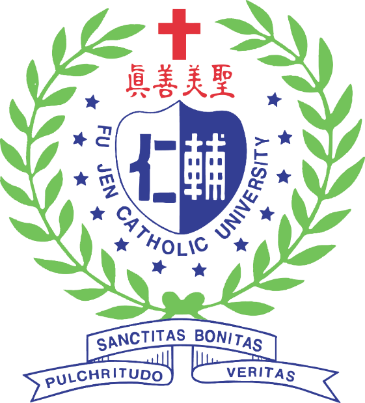 109學年度第2學期學務會議
日期：110.05.20(四)08:50-10:35
會前禱
校牧 林之鼎神父
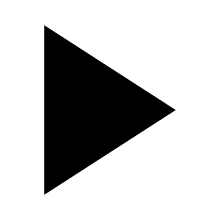 校長致詞江漢聲校長
師長致詞使命副校長聶達安神父
頒獎
109年度大專校院境外學生輔導工作
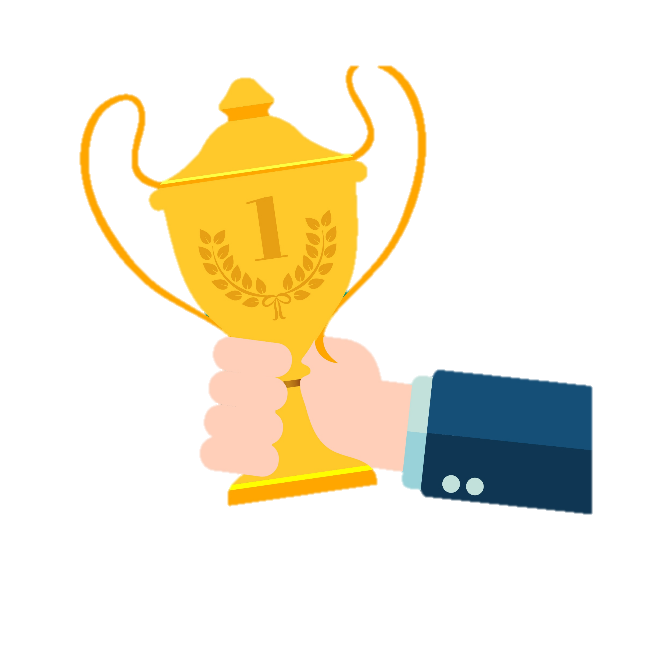 頒獎
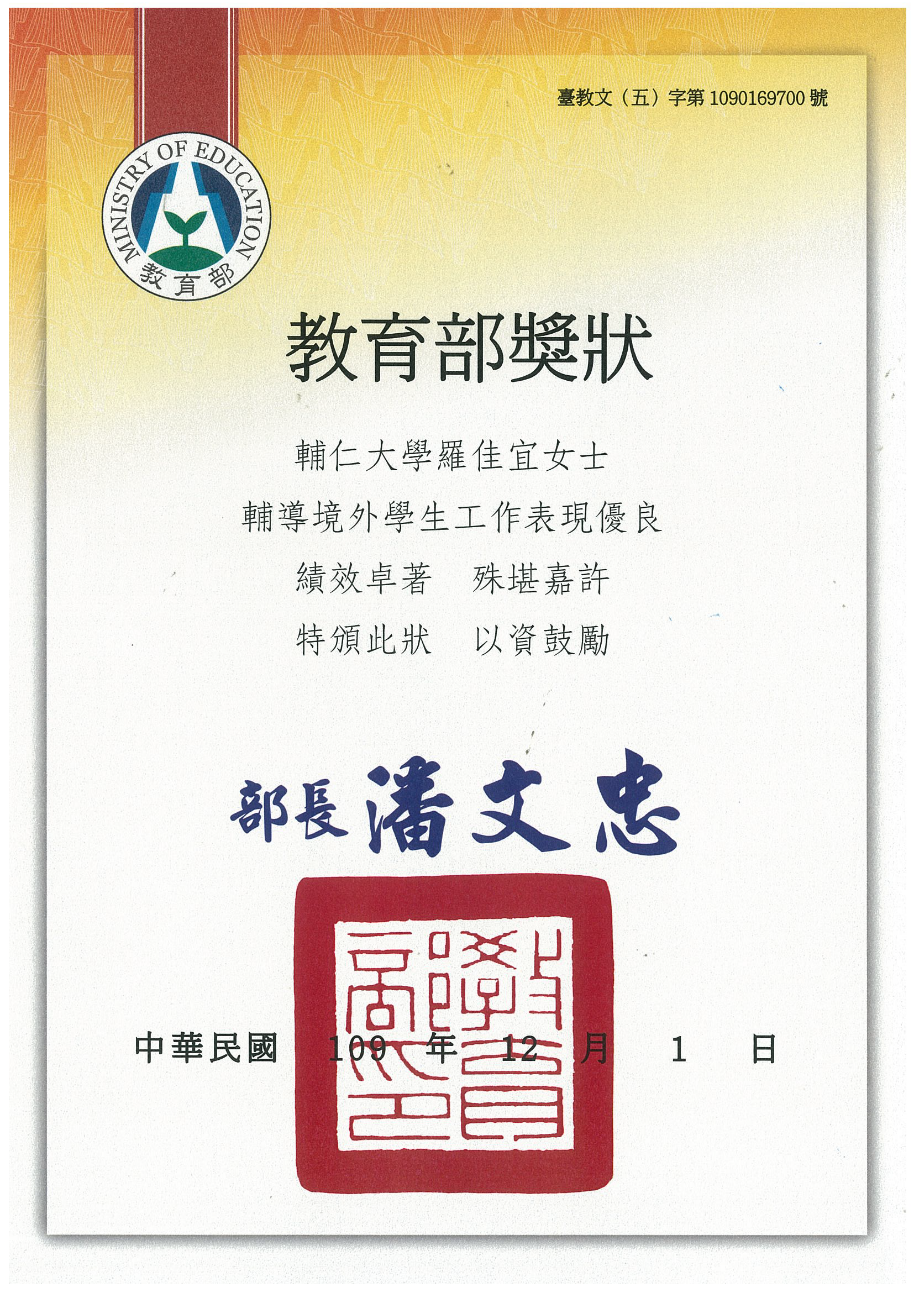 僑陸組羅佳宜
績優人員
主席致詞陳學務長若琳
COVID-19疫情防制陳學務長若琳
COVID-19疫情防制(一)
做好防疫措施：
戴口罩、勤洗手、維持社交距離、若發燒身體不適應避免到校；參加活動應配合：體溫量測、實名制及空間容量管理等措施。
遵守出國規定：
避免非必要、急迫性之出國，倘有需求時，應先行評估目的地國家疫情嚴重程度、停留時間、有無施打疫苗等，並應報請防疫應變小組會議審查後經校長核定。
COVID-19疫情防制(二)
社區防疫足跡管理：
配合中央流行疫情指揮中心公布相關確診者活動史，留意是否曾於所公布的時間地點有所活動。倘若有出入且出現發燒、上呼吸道、腹瀉、嗅味覺異常等症狀，請配戴醫用口罩，儘速至就近社區採檢院所就醫，並主動告知醫師活動接觸史，不得搭乘大眾運輸工具，做好自主健康管理防疫措施，共同維護校園安全。
學務工作報告陳學務長若琳
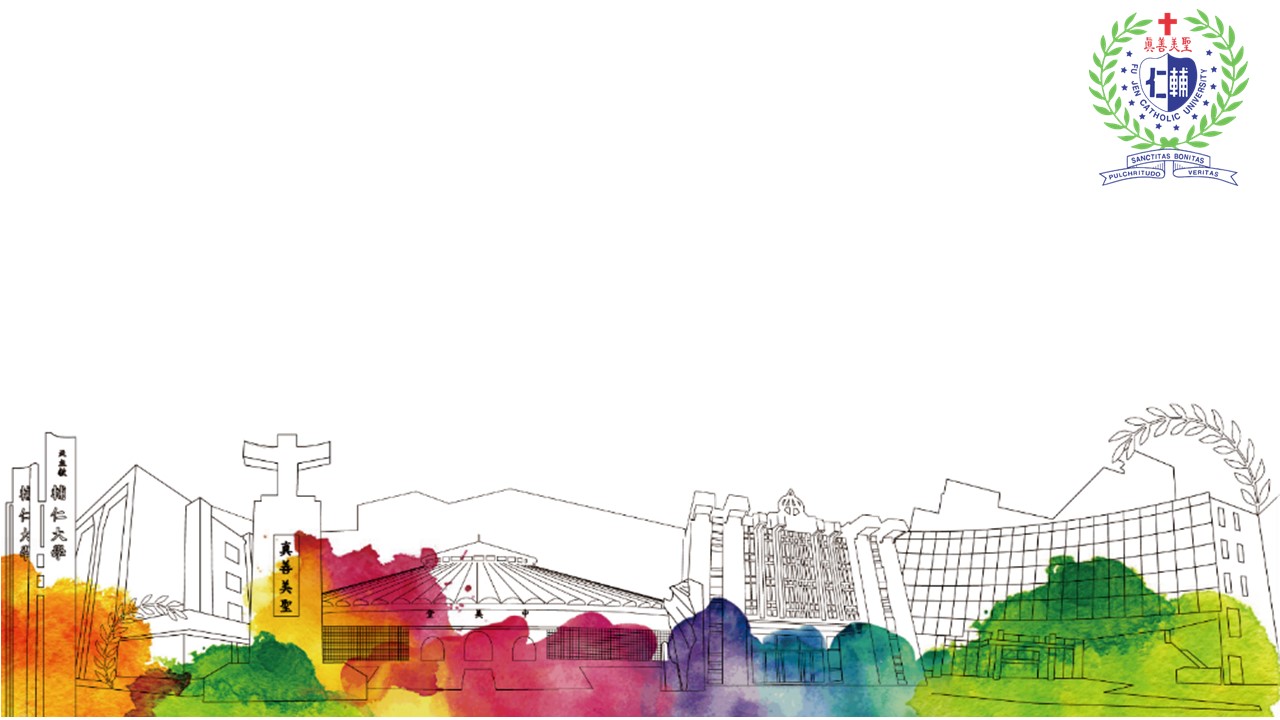 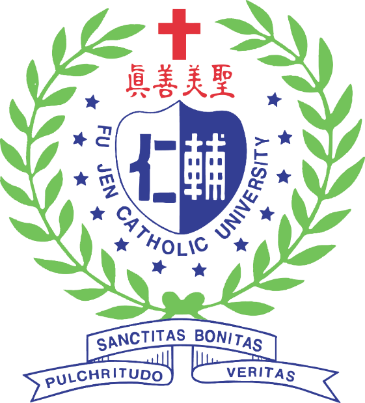 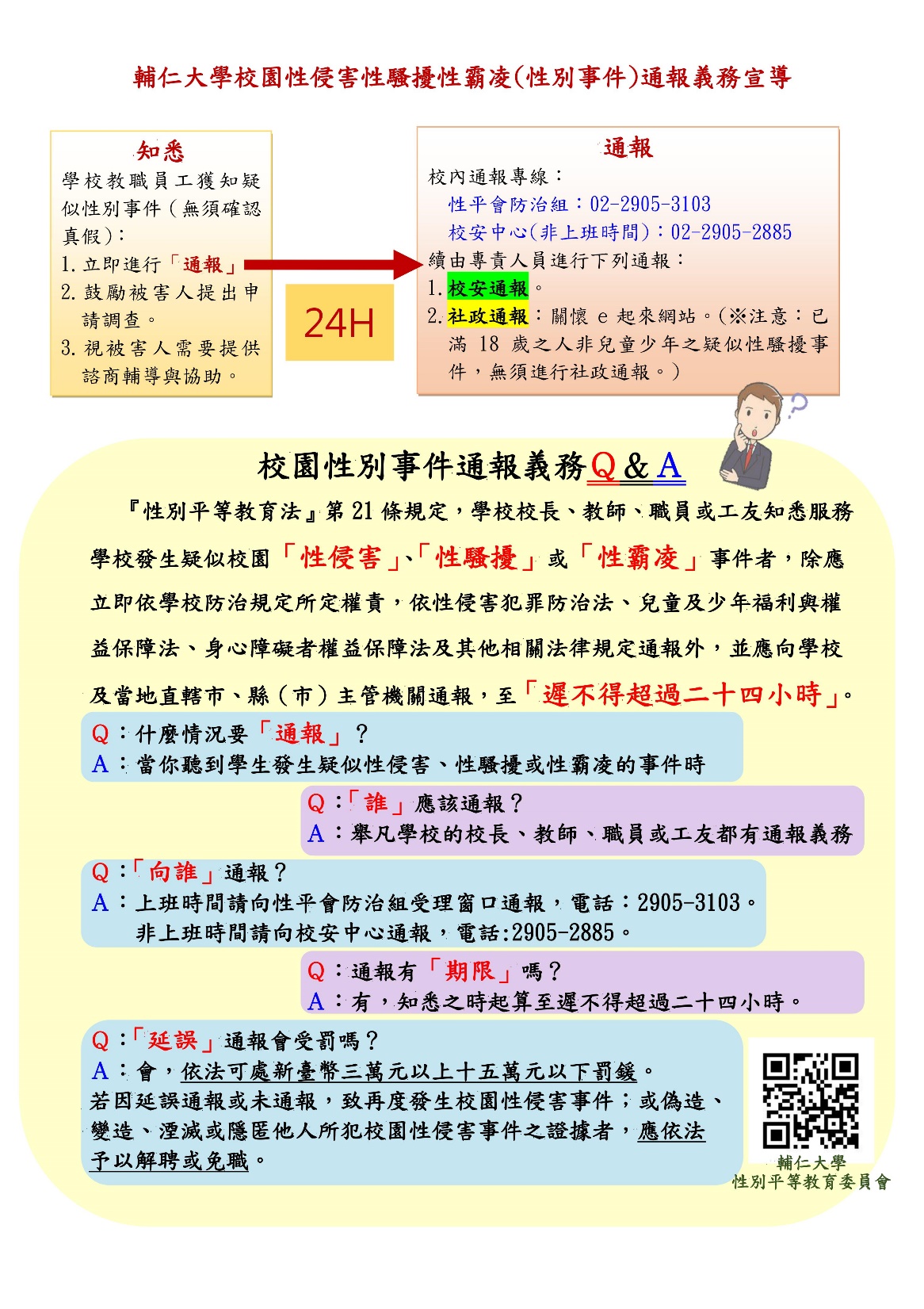 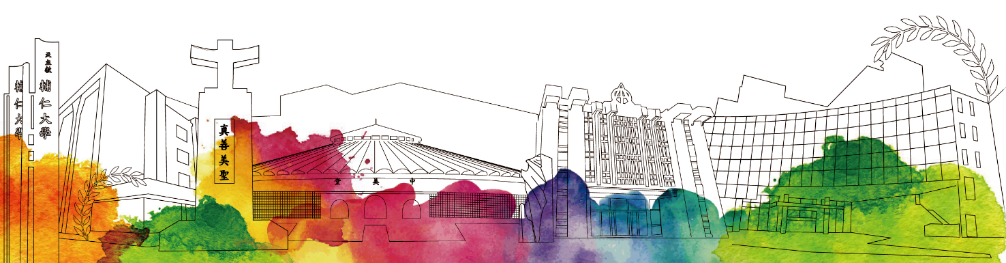 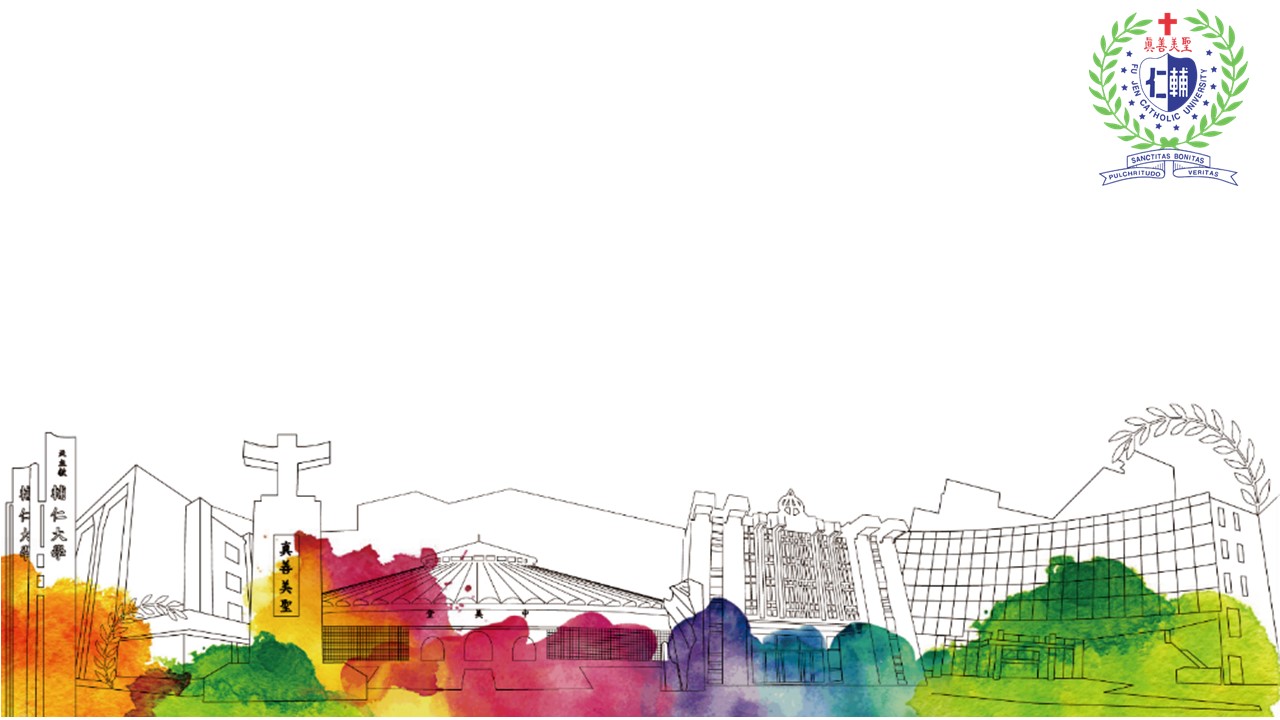 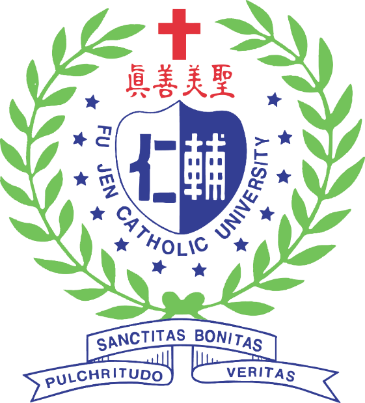 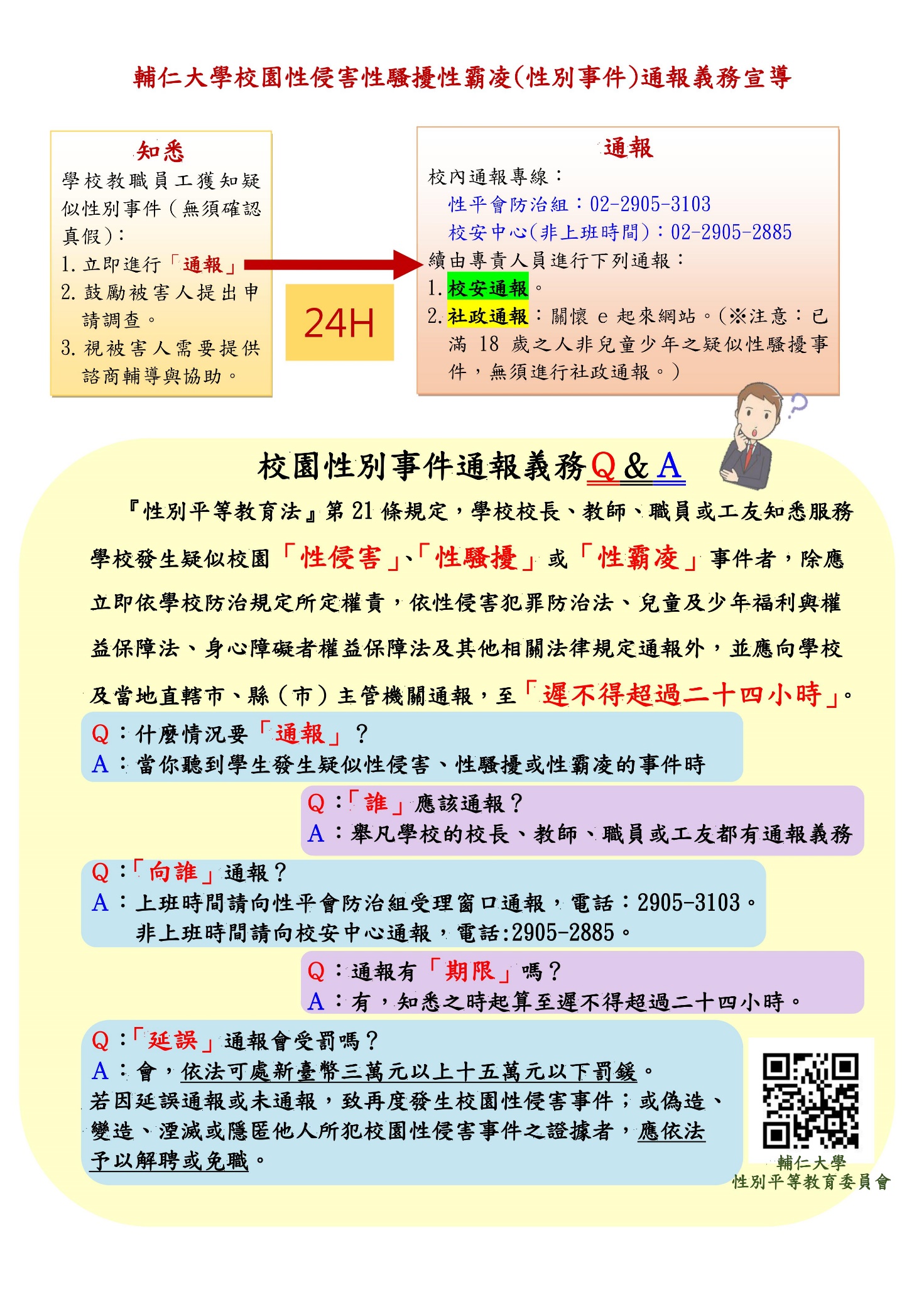 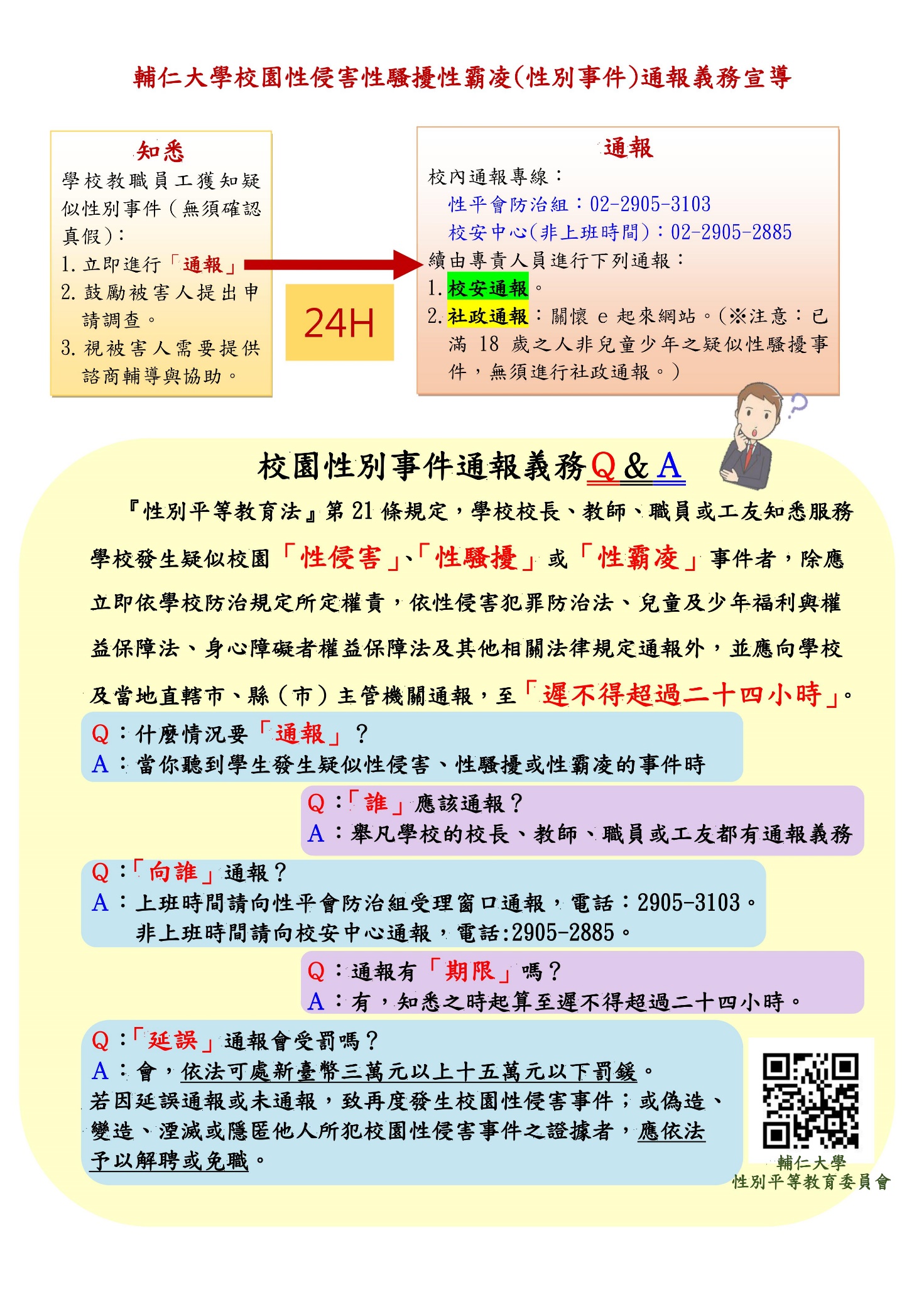 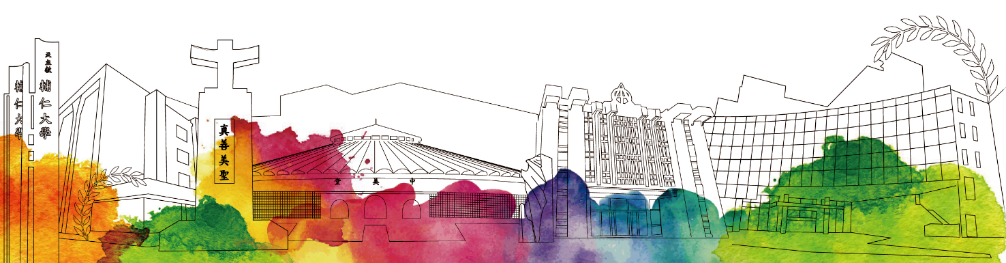 (課指組) 領袖人才培訓團隊-幹訓
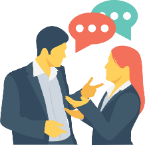 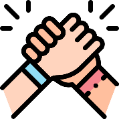 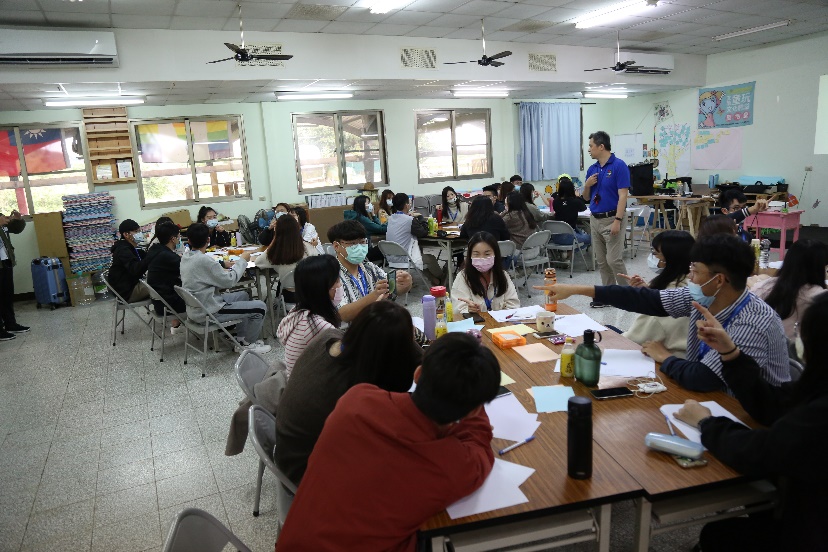 溝通表達課程
團隊建立課程
活動時間：110/3/20-3/21
　活動人數：50人
　(學員42人、幹部9人)
   活動地點：宜蘭內城生態學校
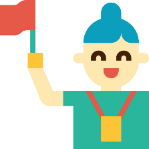 引導反思課程
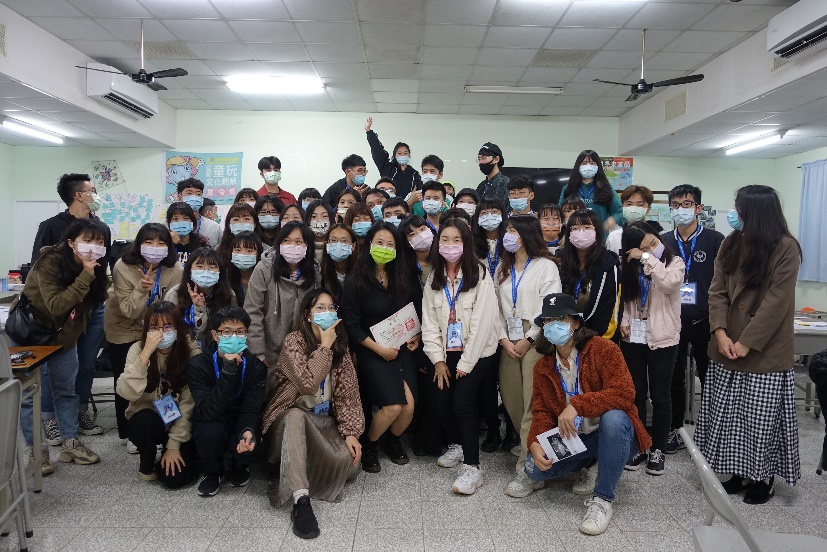 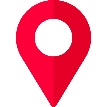 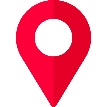 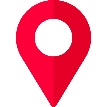 (課指組) 空間使用規範與活動辦理須知
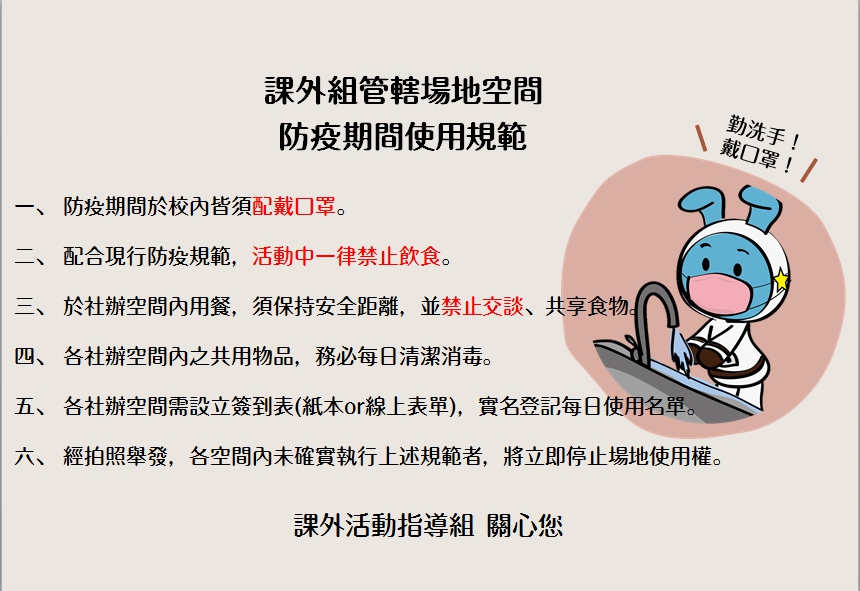 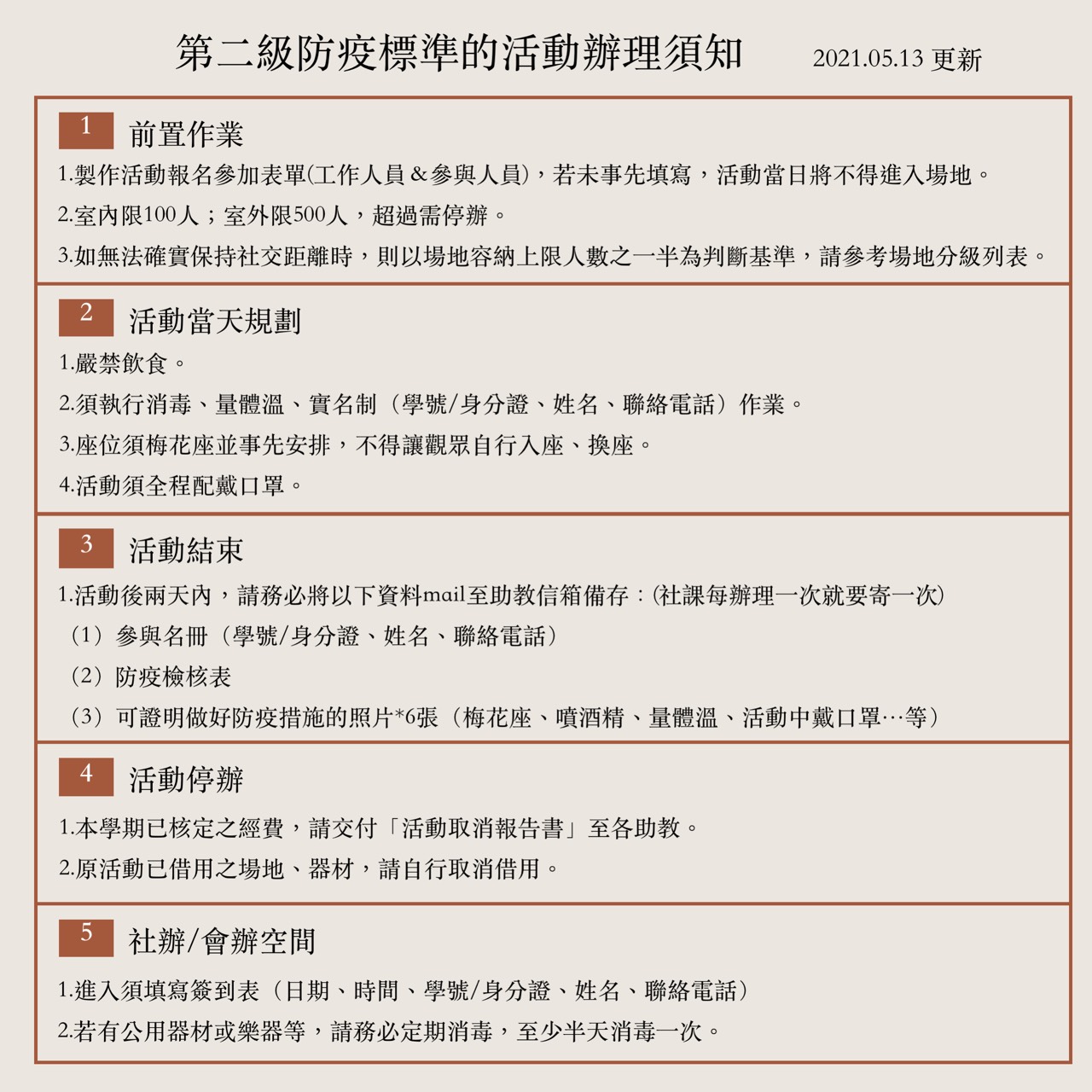 (課指組) 活動場地分級表
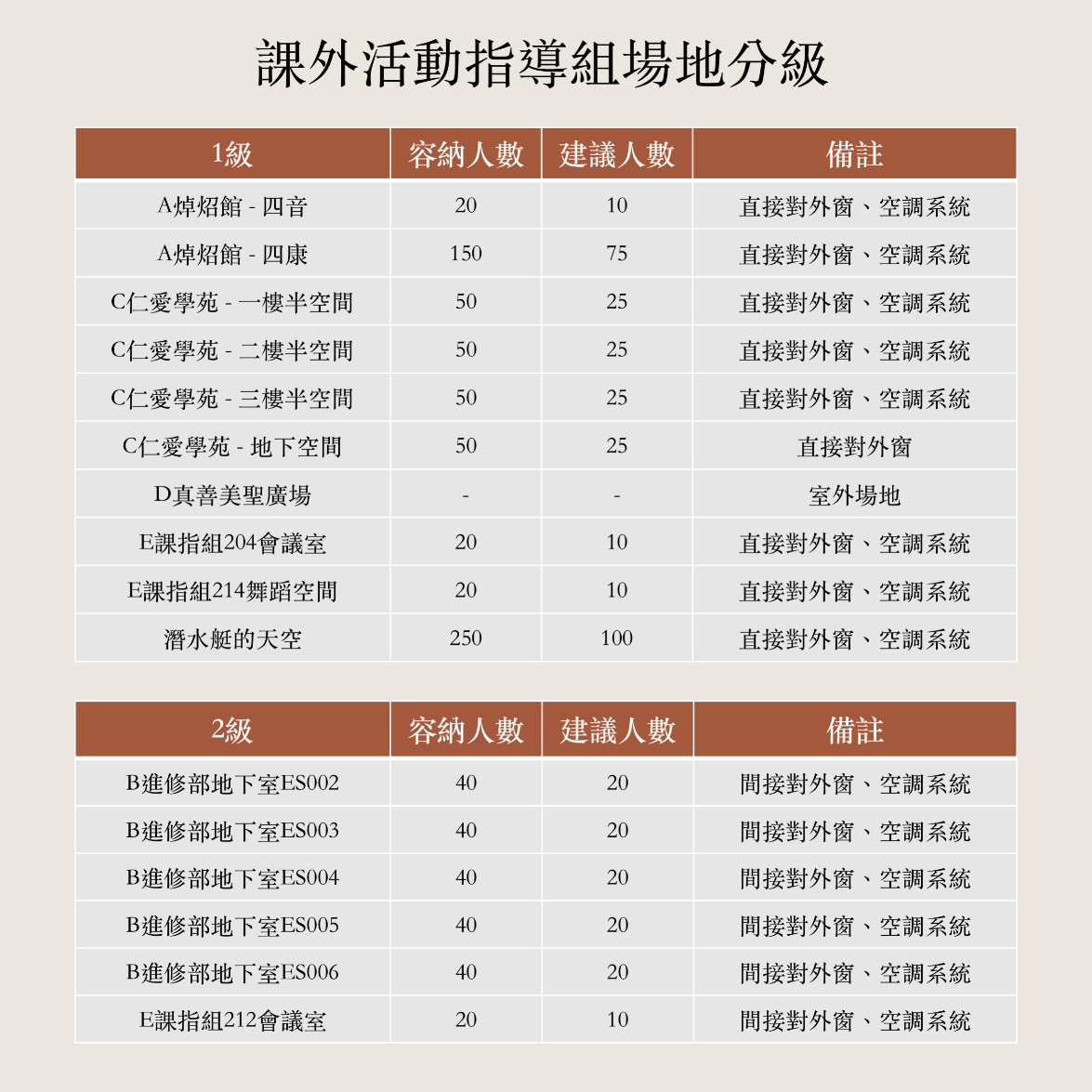 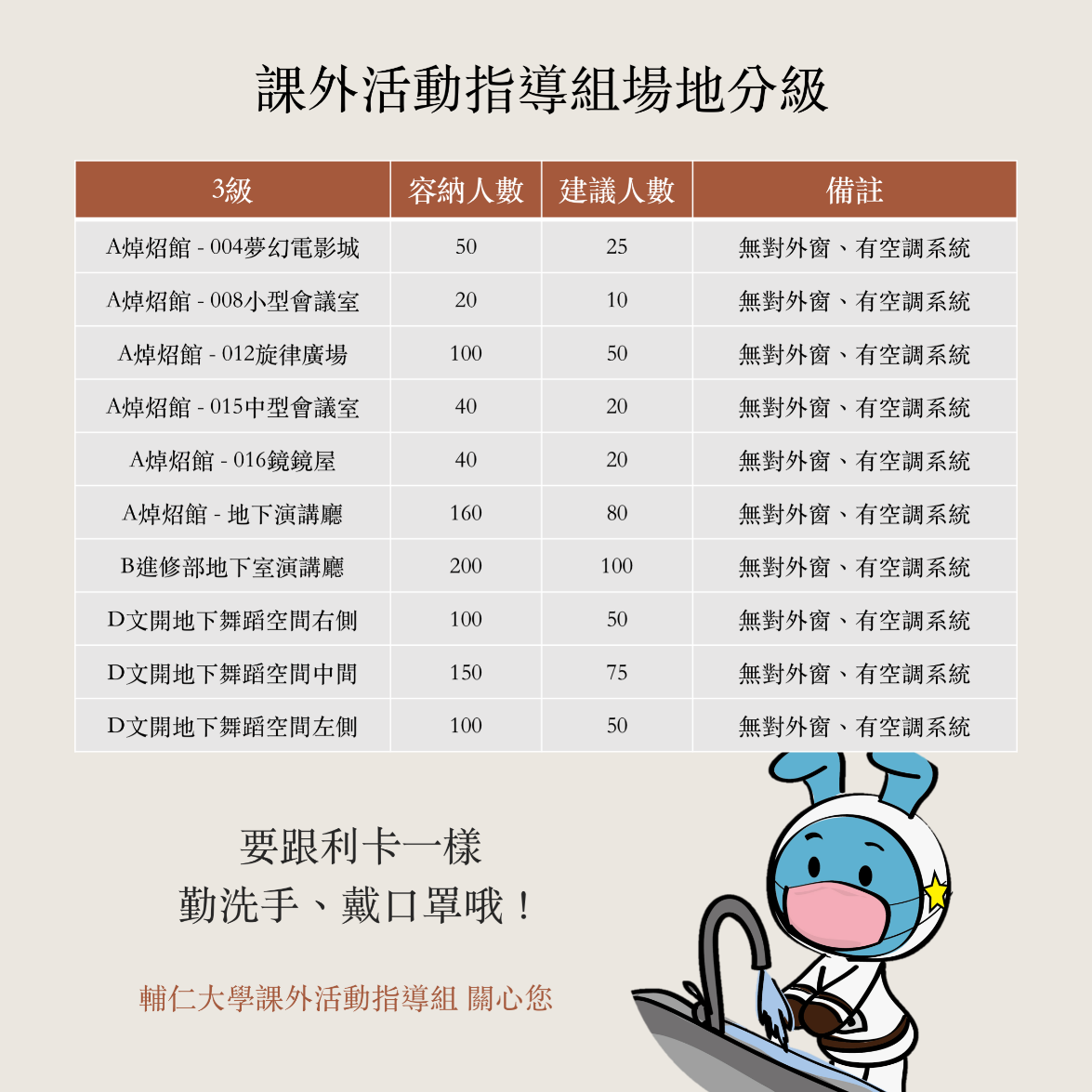 2021新北輔大就業博覽會（職輔組）
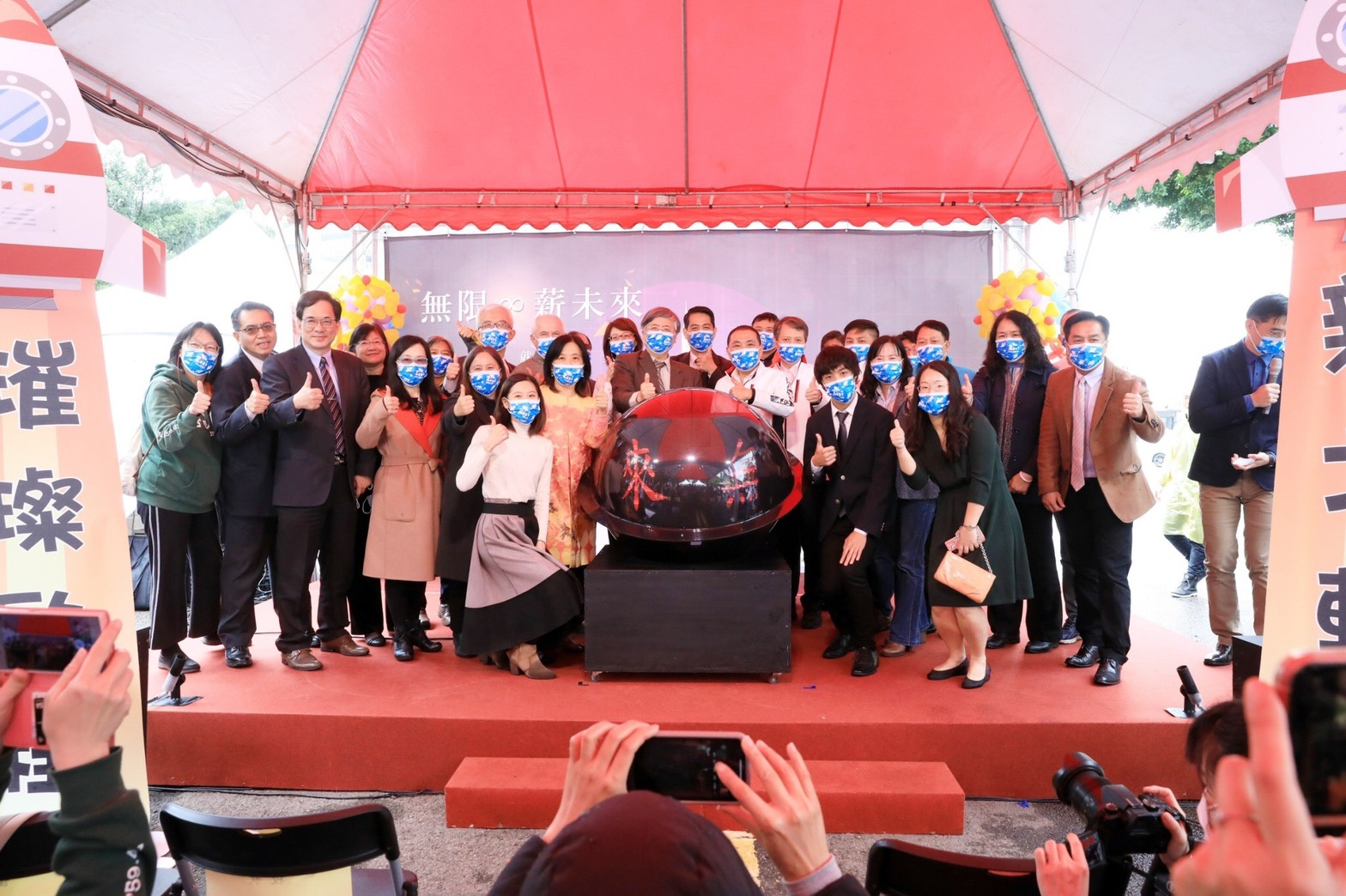 時間：110.03.24（三）
地點：假風華再現廣場
成果：共計46家廠商參與
                提供2042個職缺
                履歷投遞852人次
                廠商擬錄用349人次
                初媒合率達41％
2021校園徵才季（職輔組）
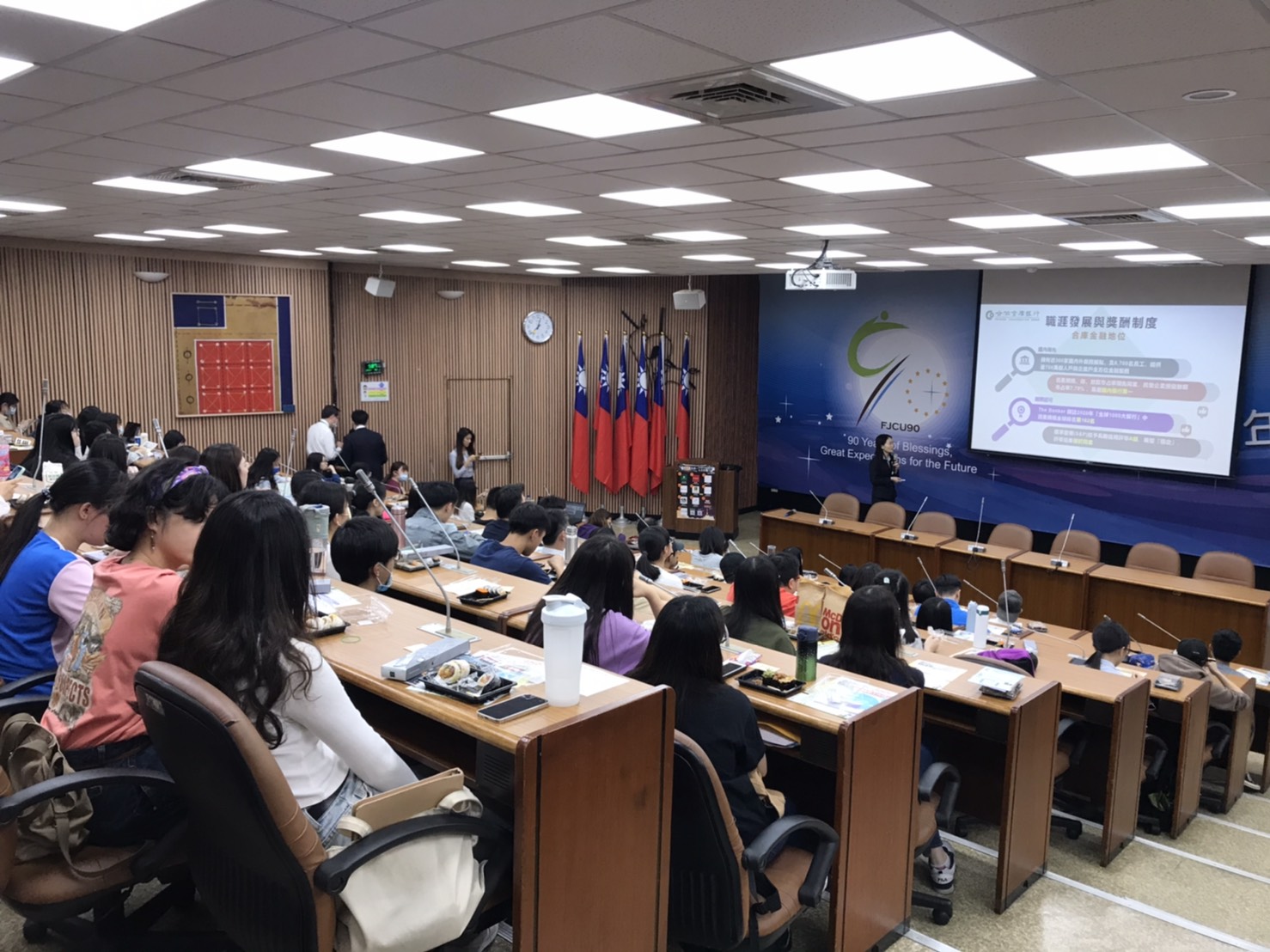 時間：3-5月
地點：校園
參與廠商：20家。
參與人數：1476人次
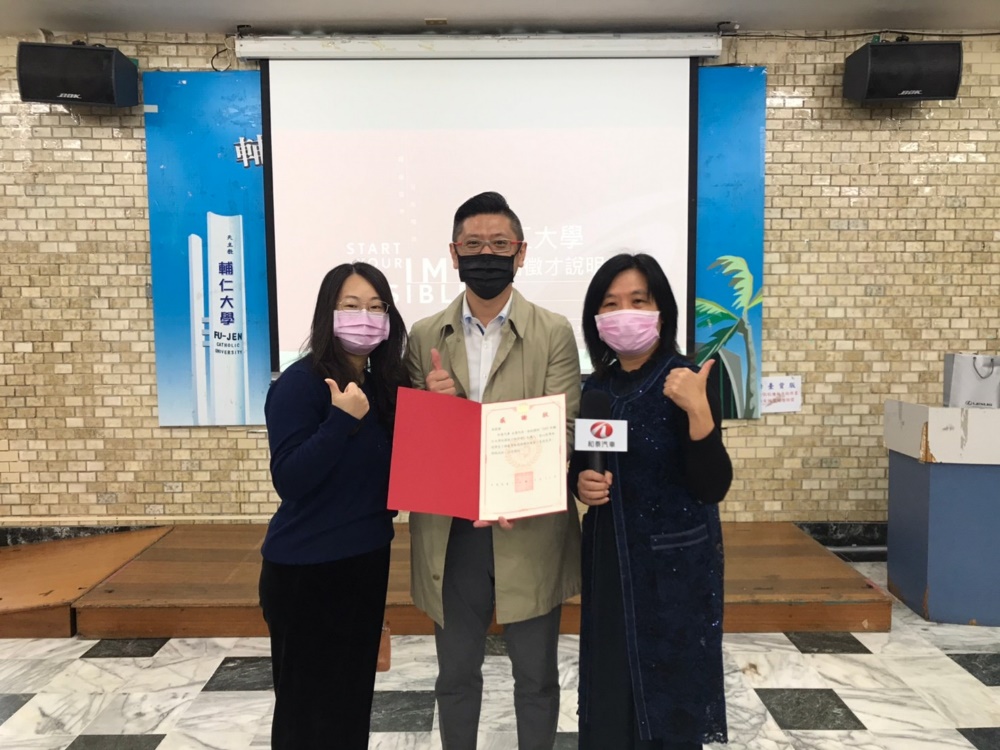 輔仁大學畢業生調查活動（職輔組）
「菸」知非福，御守幸福」健康講座
活動日期：110.3.24 
地點：野聲樓谷欣廳                                                  
參與人數：74
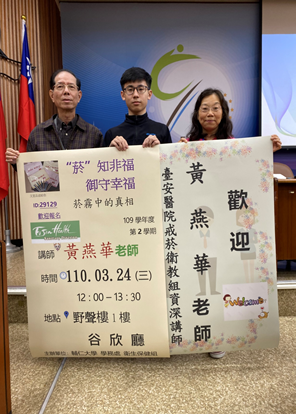 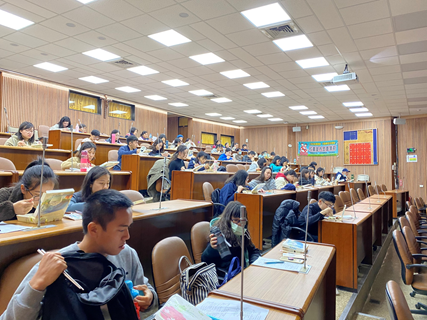 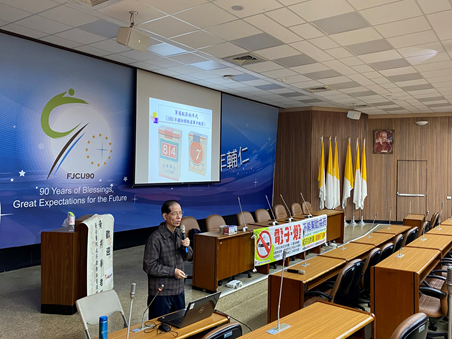 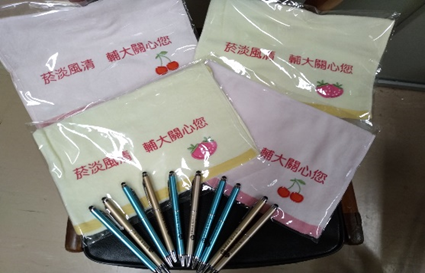 資源教室  109-2特殊教育學生人數
原住民族學生資源中心
原住民族學生陪伴計畫及文化推廣
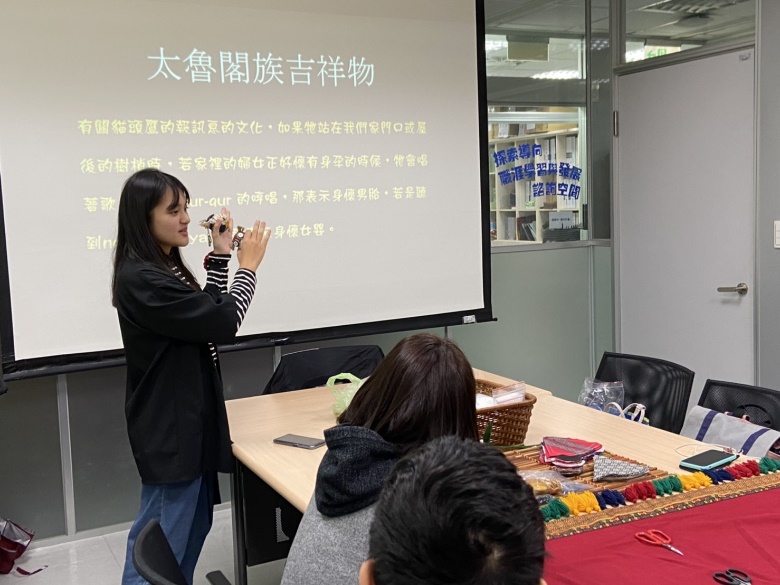 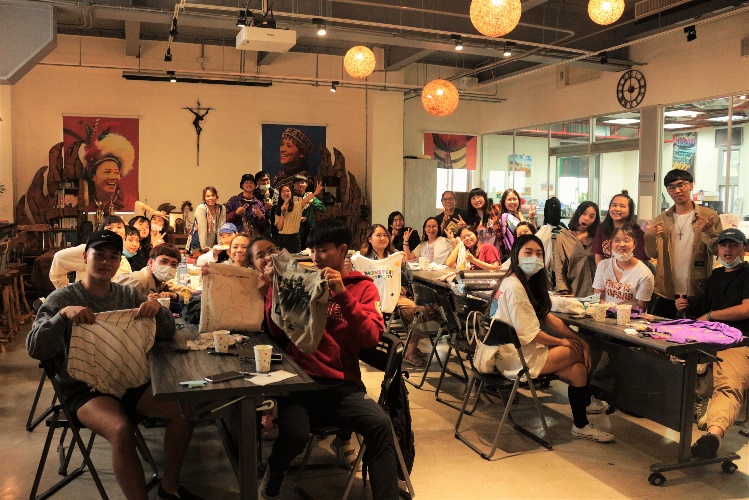 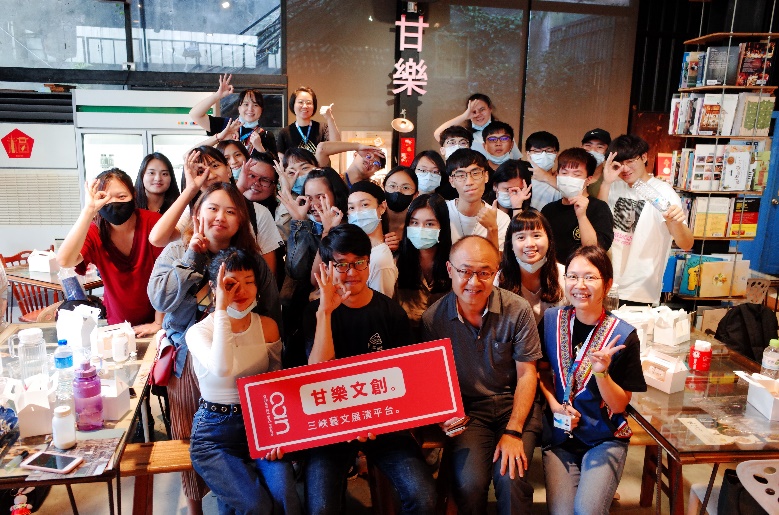 原民學生陪伴計畫-原心方舟
職涯發展計畫-甘樂文創參訪
原住民族文化推廣
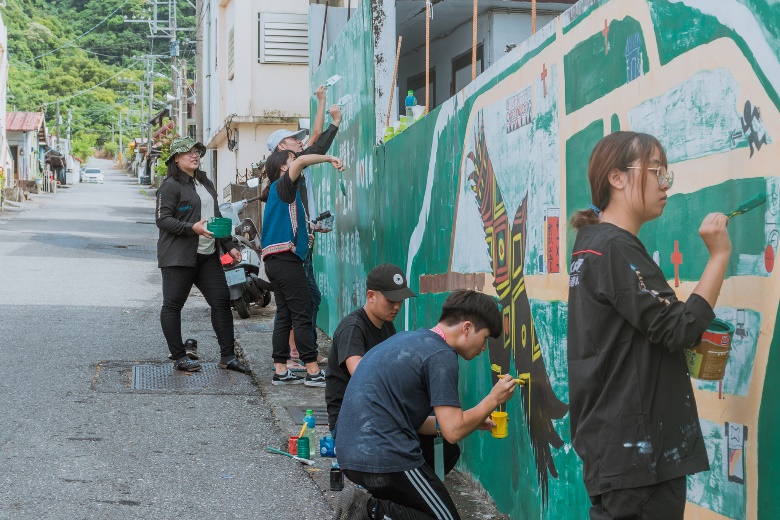 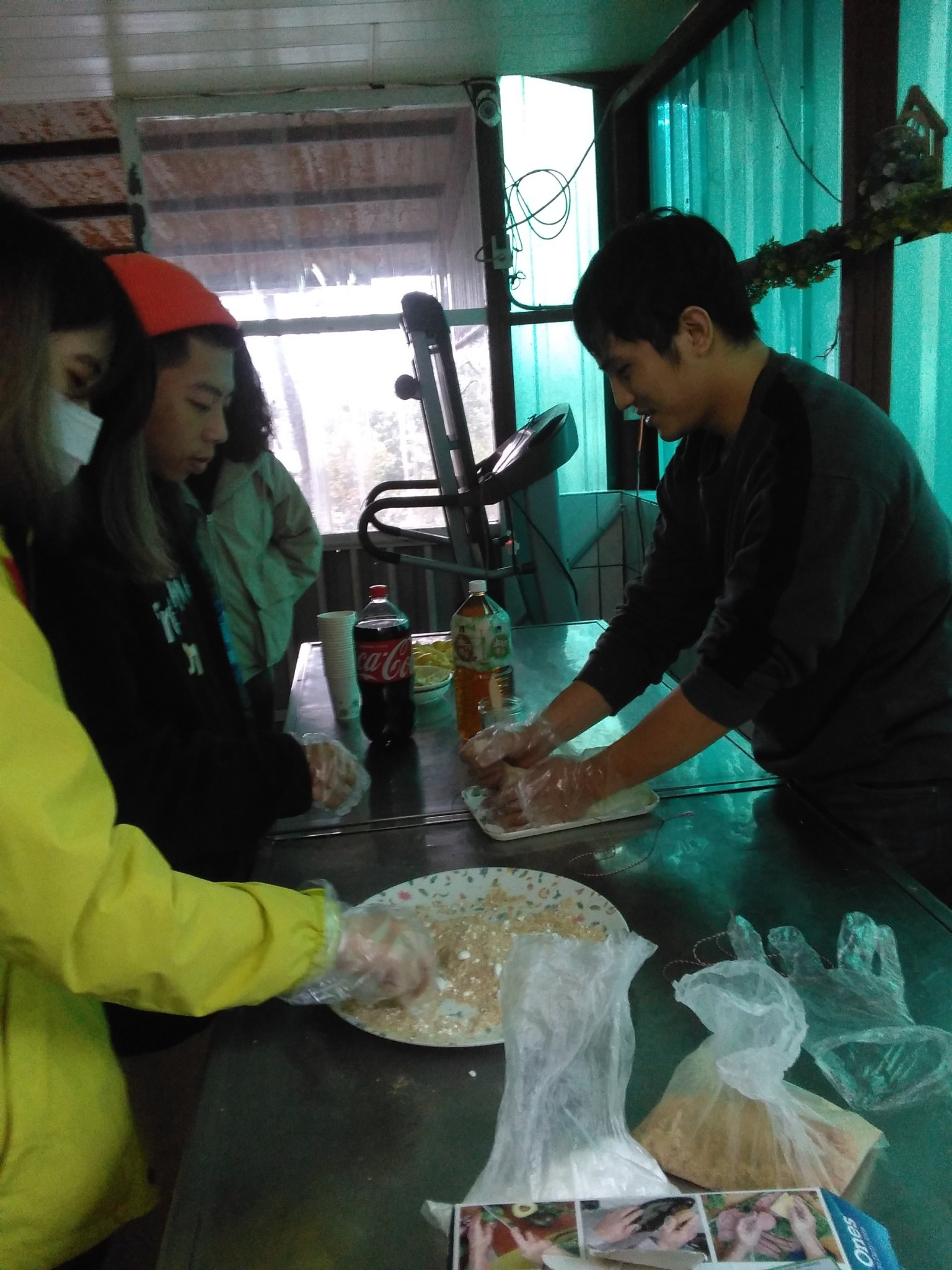 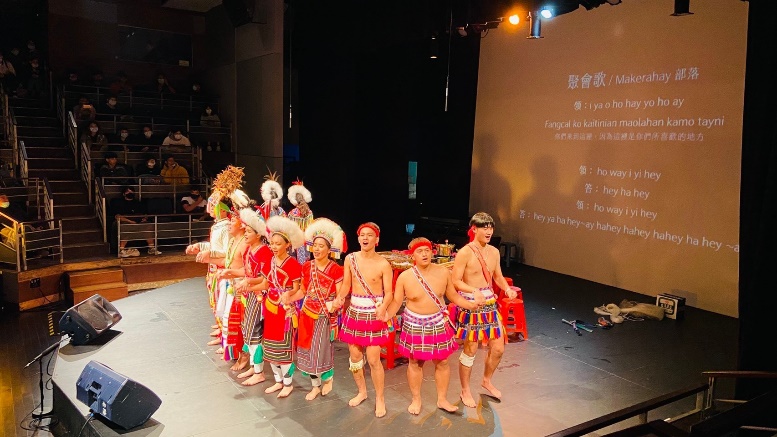 返鄉服務計畫
台灣原住民族語言通識課-泰雅族
菁英人才培育計畫-成果發表會
資源連結與社會參與
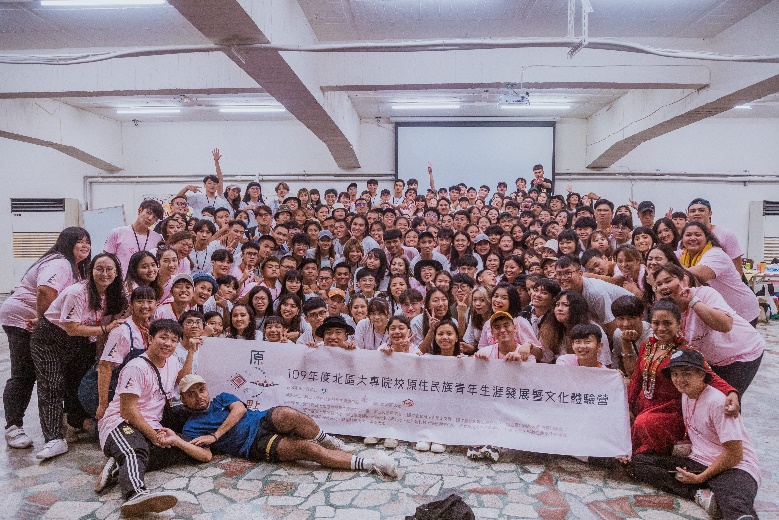 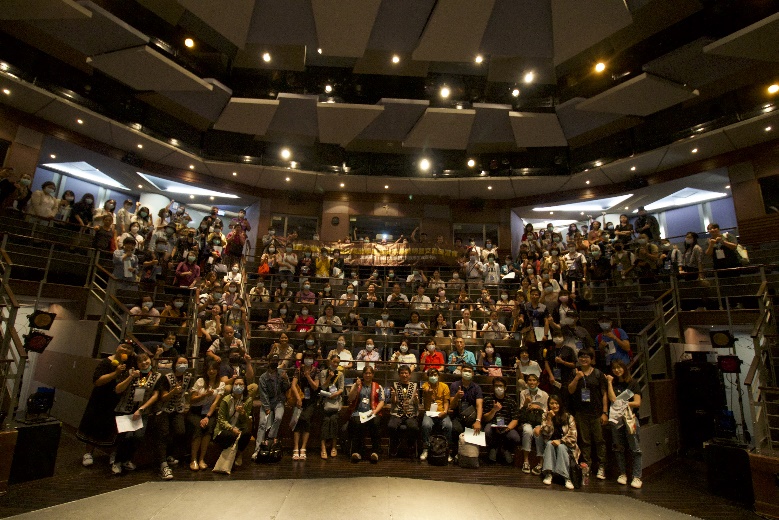 原民會大專獎助學金核發計畫研習會
教育部區域原資中心北區大專活動
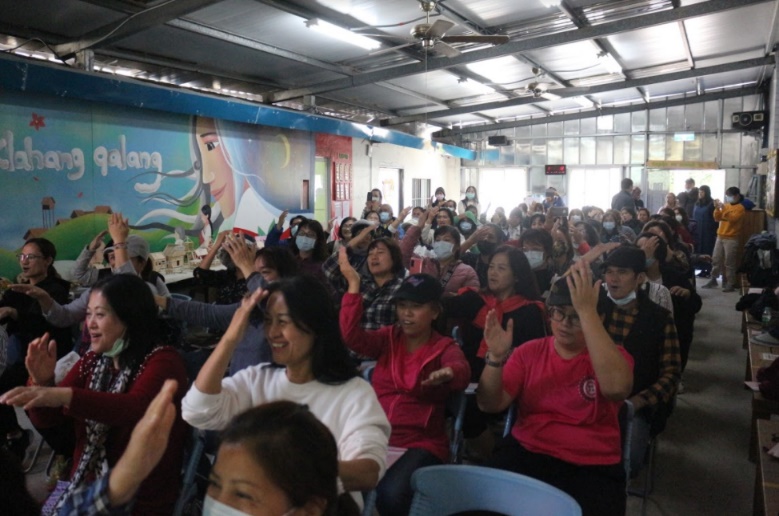 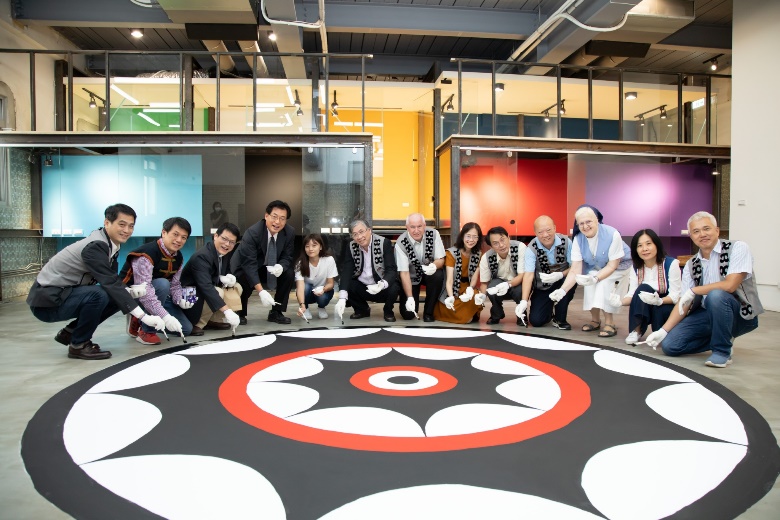 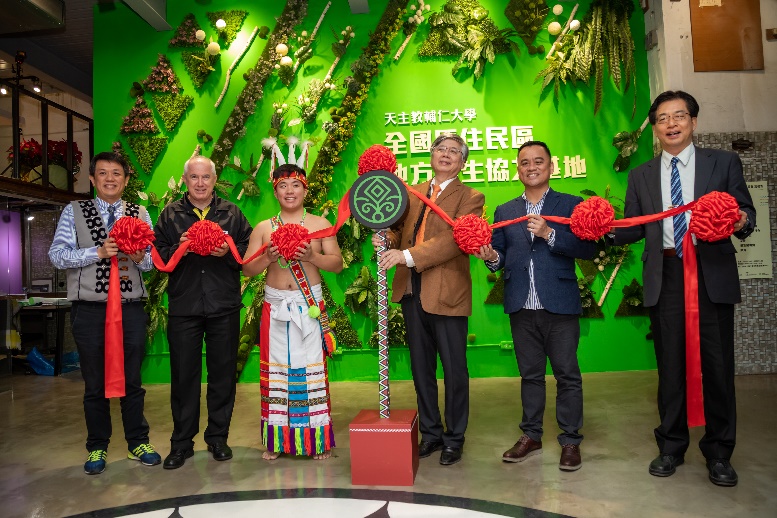 教育部推動地方創生中心-原住民族地區
原住民族委員會-文健站
新生健康檢查：
110學年度新生健康檢查預定於110年9月6日起至9月17日止，假本校附設醫院實施，境外學生(含僑陸生及國際學生)配合防疫檢疫措施另訂。
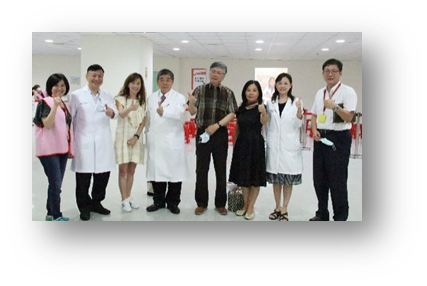 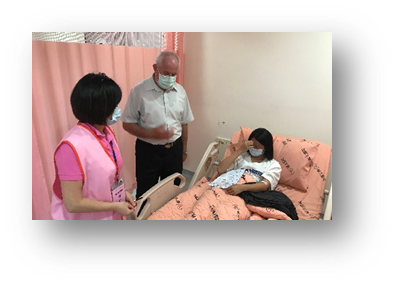 學生事務處衛生保健組健康促進健康週
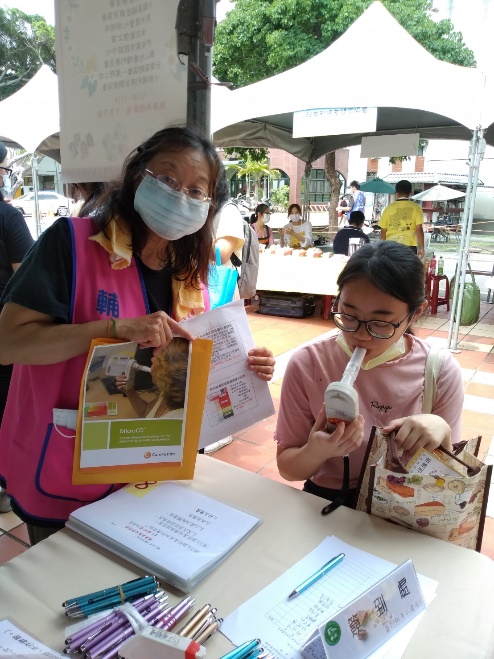 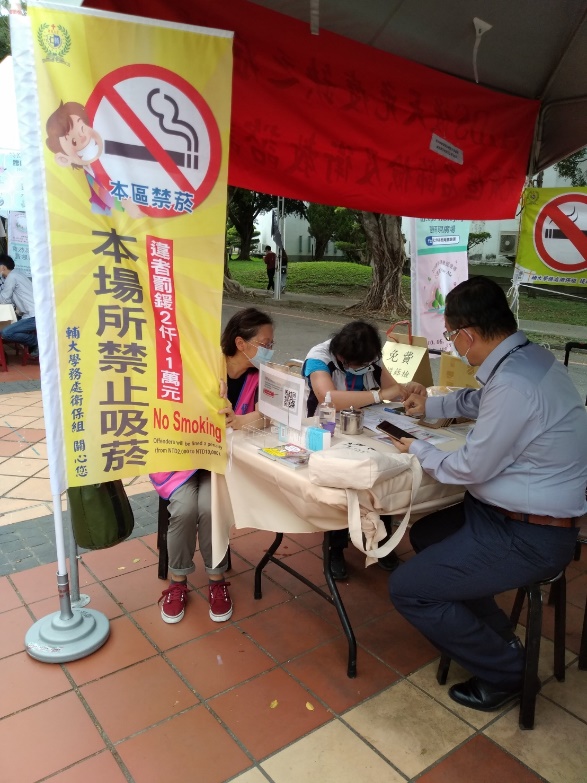 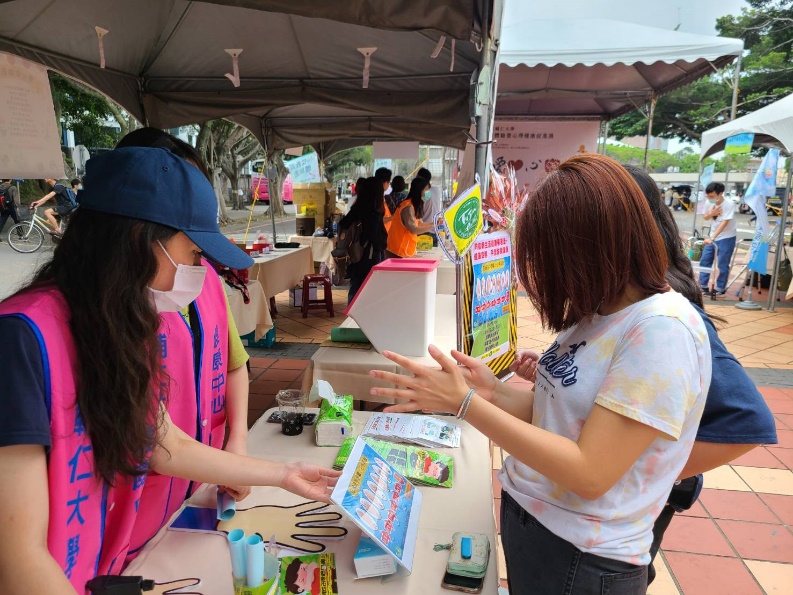 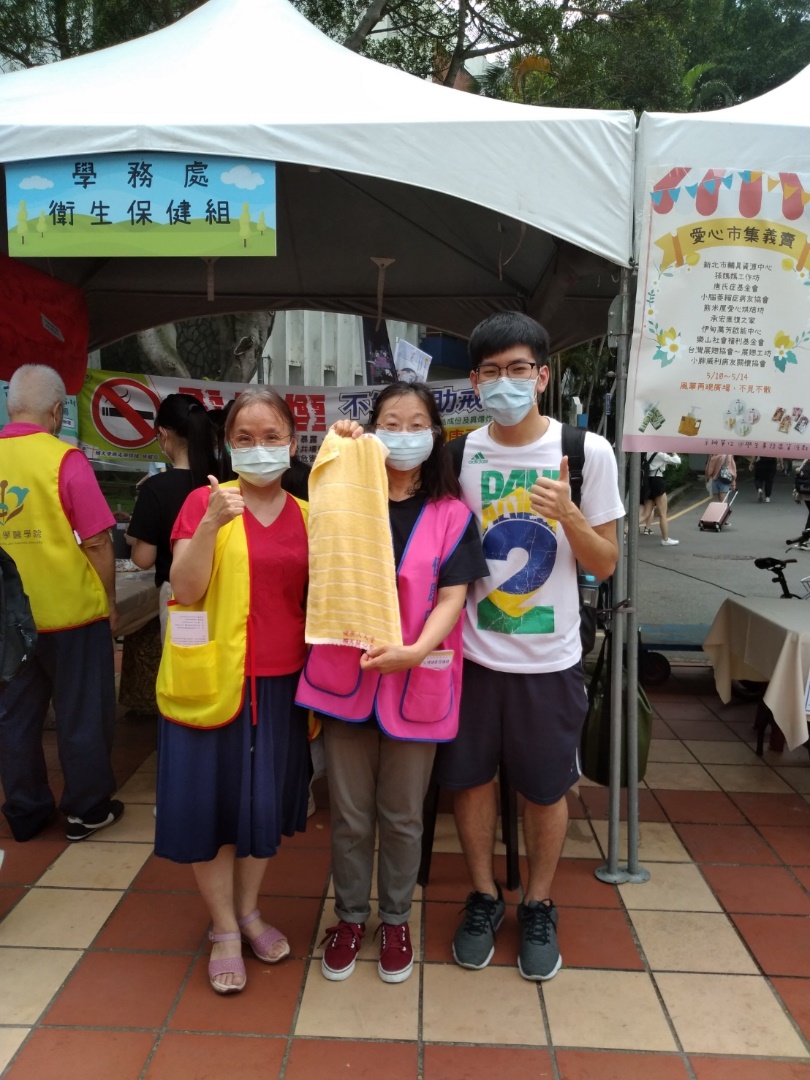 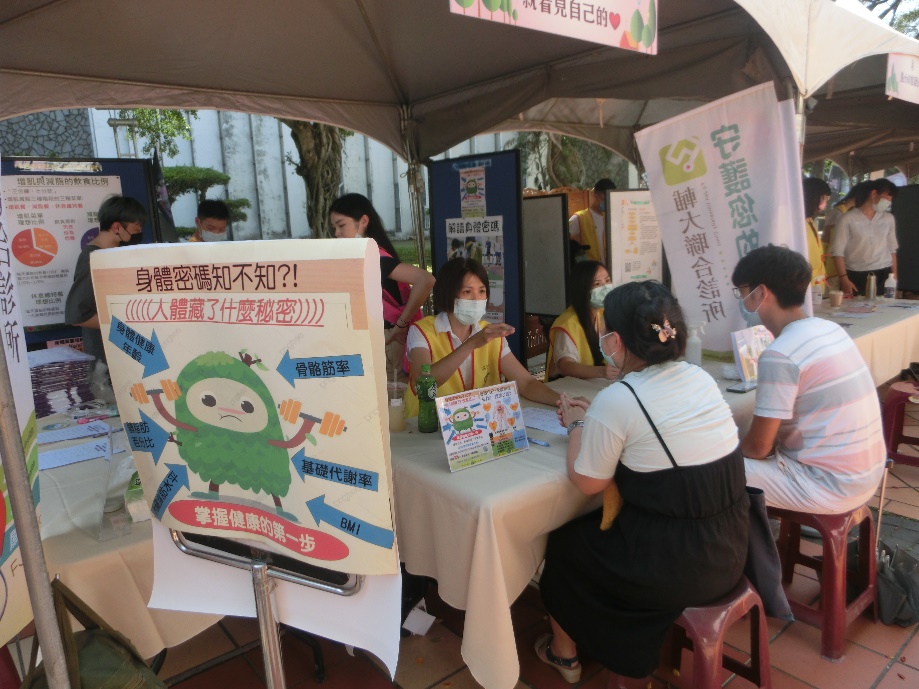 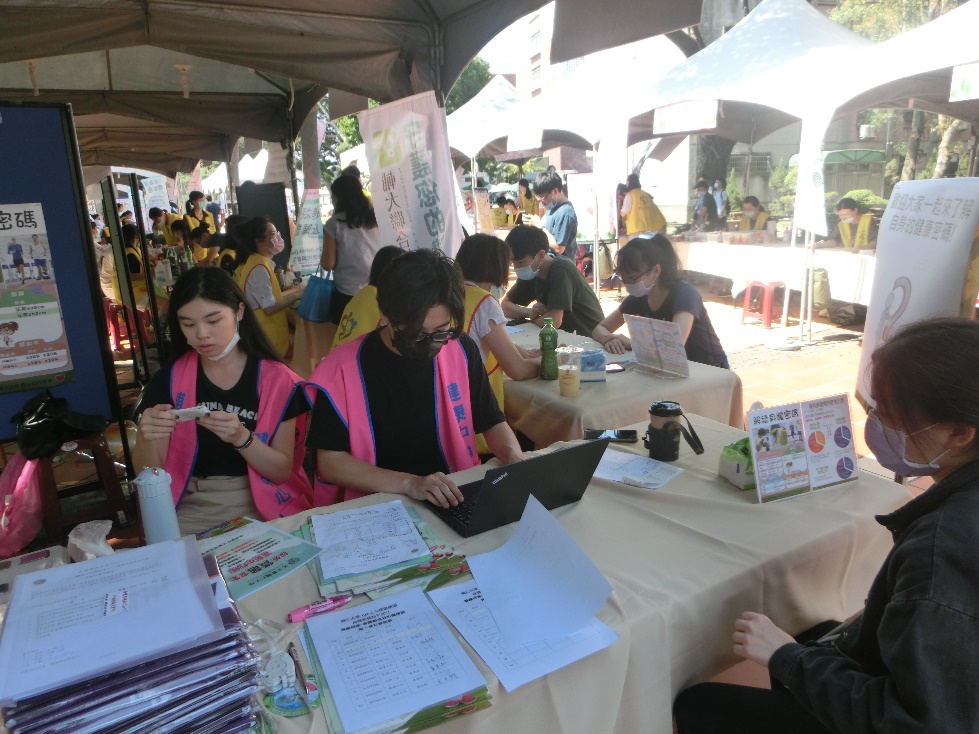 導師業務重點報告
郭主任導師孟怡
導師行政事務系統
導師輔導系統2.0導師推薦流程
導師核心輔導系統
導師時間課程活化：
大一：學務E點靈、與健康有約
大二~大四：
生職涯探索、輔人GO平安
110年度補助導師辦理「班級經營咖啡館」或「班級經營座談活動」
歡迎導師申請
班級經營
創課數位
教材運用
辦理目的：
1.強化導師生互動與溝通：
啟動輔導的班級學生，進行生活與學習層面常見問題的處理方式及相關作法討論。
2.促進班級學生人際溝通互動，學習如何具體提出問題、改善策略或解決之道。
參與
各層級
導師會議
班會
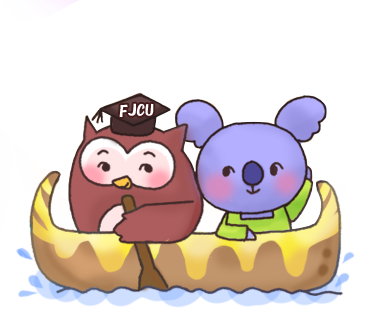 參與導師
知能研習
輔仁大學110年度辦理學生事務與輔導工作
「共構陪伴網 輔仁愛無礙」特色主題計畫
補助辦理
各學院院導師會議:
「院導師共識與凝聚咖啡館」或「院導師輔導與創新座談會」
導師時間活化:
「導師班級經營咖啡館」或「導師班級經營座談活動」
餐費
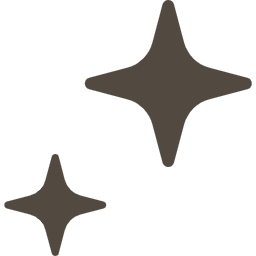 講師
鐘點費
印刷費
探討議題六大範疇：
1.學生行為問題
2.創造校園和諧與正向溝通
3.校園師生關係
4.輔大學習氛圍
5.輔大之師生行為典範
6.導師輔導與輔大核心價值理念
總預算18.2萬
預算來源：教育部
「友善校園總體營造計畫」
問題
現況
困境與挑戰
解決策略
輔仁大學110年度辦理學生事務與輔導工作
「共構陪伴網 輔仁愛無礙」特色主題計畫
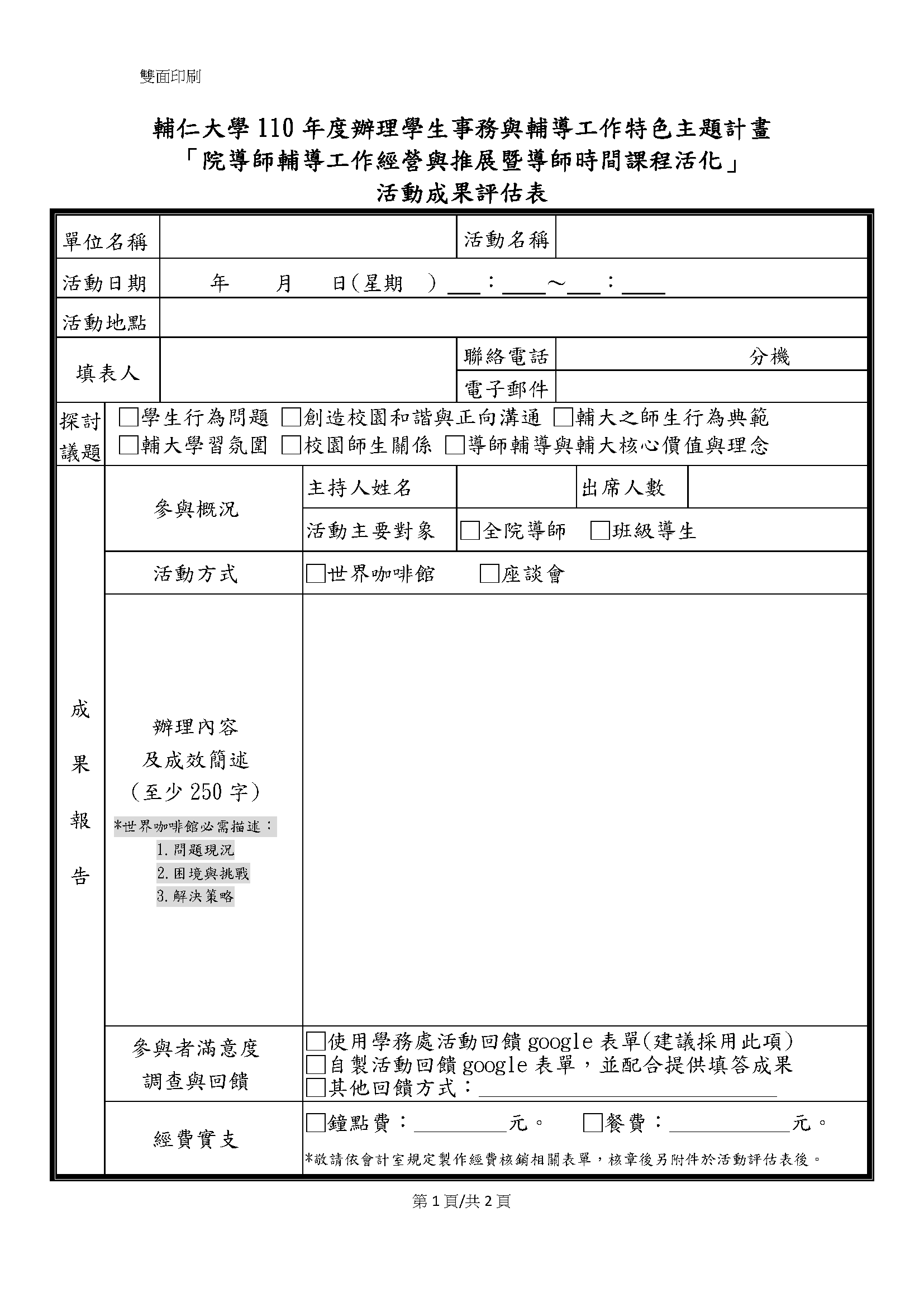 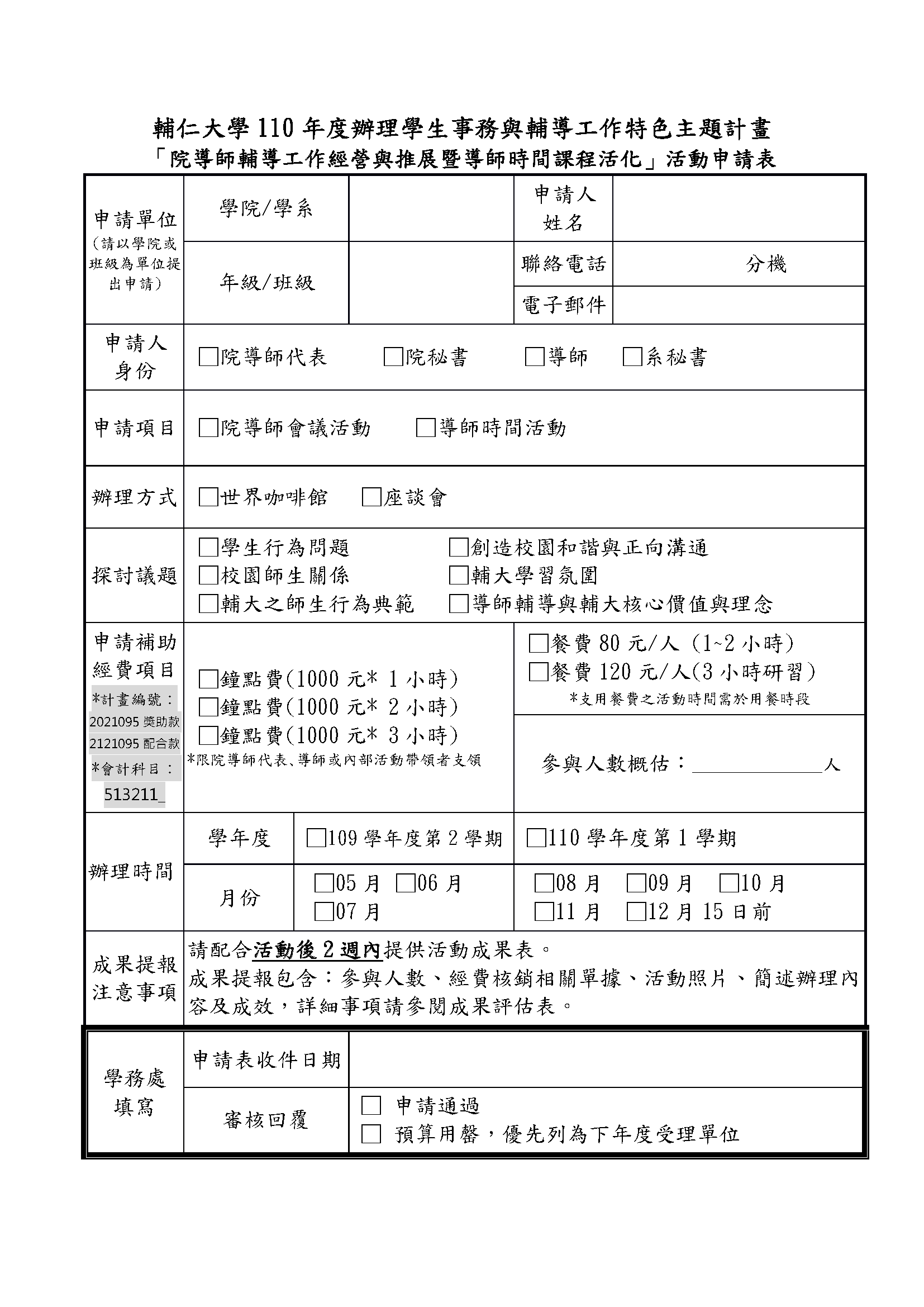 前次會議決議執行狀況
33
提案單位：學生事務處生活輔導組
案    由：修訂「輔仁大學學生獎懲辦法」部分條文。
說    明：依據109年7月16日108學年度學生獎懲委員會決議辦理
辦    法：本修正條文經學務會議通過後，會請法務室提供法律意見
          ，提送校務會議審議修訂後公布施行。
決    議：照案通過
決議事項執行狀況：
    110年02月03日輔校學三字第1100002068號函報教育部備查。
    110年02月03日輔校學三字第1100002069號函公布修正施行。
行政會議提案說明
35
提案單位：日間部學生代表(學生會) 黃亭偉
案    由：修正「輔仁大學學生代表參加校內各級會議實施辦法」
          ，請審議。
說    明：一、依據5月6日第8次行政會議提案，經會議決議修正後，復送
              學務會議審議後，再送行政會議核定。
          二、近年學生代表出席會議狀況不佳，經學生會詢問後得知多為
              會議時間與課堂衝突。爰提案修訂本辦法，納入學生代表未
              能出席之代理方式，以促進師生對話、提升校園公共參與機
              會。
三、為符合大學法規定之學生代表出席資格，於學務
               議學生代表中增修環安衛委員會學生代表產生方
               式。
          四、為符合本法第八條規定，註冊上課達半年以上之在學學生始
              得登記為候選人，將第十一條第二款第一項新增「在學滿半
              年之學生」資格限制。
辦法：本案通過後，送行政會議通過後，報請校長核定後公佈施行。
臨時動議
38
主席結論
39
感謝聆聽祝福平安健康
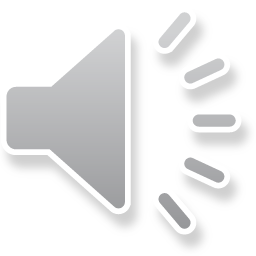 40